Department of California Auxiliary
Web Team 
Logging in to
Members Only
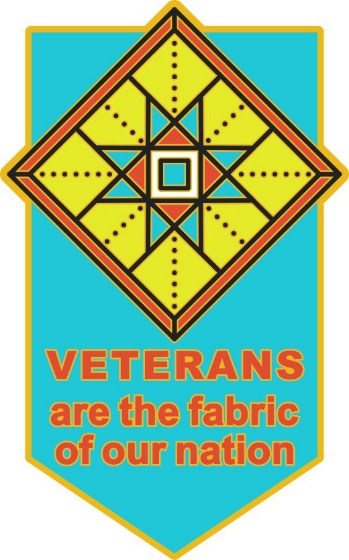 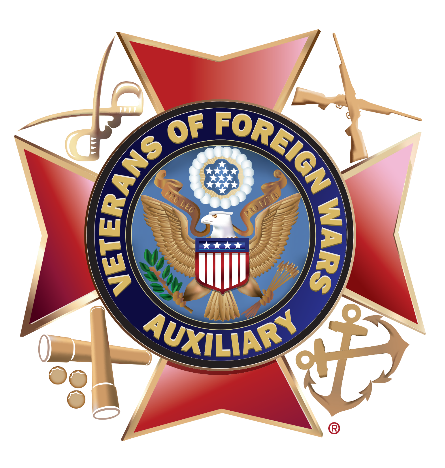 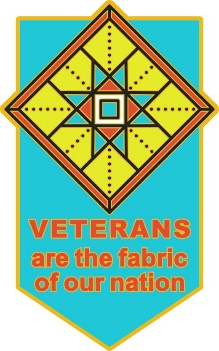 Overview of Training
Logging In
What you see when you log in
Issues or Questions
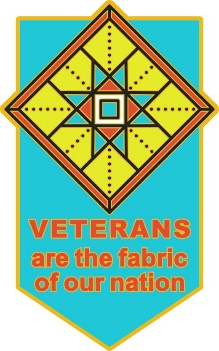 Logging In
Go to website
www.vfwauxca.org
Log In
Drop Down menu
Select Members Only
Enter Login Information
Username: Member Id Number
Password: Last Name as it appears on your membership card
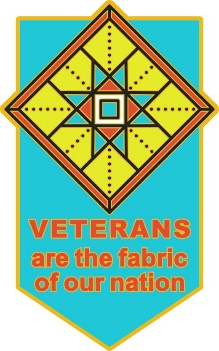 Home Page
Home Page
This is where you will find information meant only for you our members. This will include Training videos/PowerPoints on Online Reporting and the new Dashboard/ Blackout sheet.
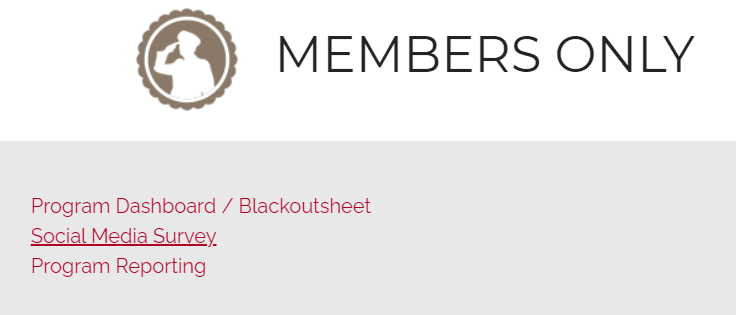 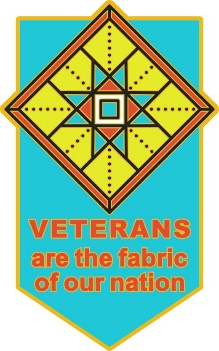 Option Descriptions
Program Dashboard
Where you can see the current standing of your Auxiliary in regard to reporting and things your turn into department under the dashboard.
Social Media Survey
A Survey to help the Department know where all Auxiliaries stand with social media
At least one person from each Auxiliary and District needs to answer the survey.
Program Reporting
Where you can enter your online reports! 
Please see the Training Videos/ Power Points in the Members Only Section for more information and how tos.
Training
Videos and Power Points Available to you the Members on How to turn in reports online & how to read and understand the new Dashboard/ Blackout Sheet.
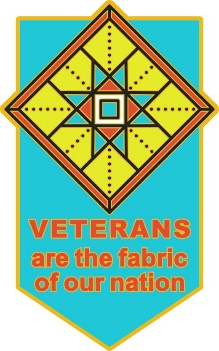 Who to Contact
Issues
If for some reason you have any issues signing in to the Members Only section after reading this power Point or viewing the video, please contact the Web Team. 
Questions
Please direct all questions and issues to the Web Team at webmaster.vfwauxca@gmail.com and allow time for the webteam to respond.